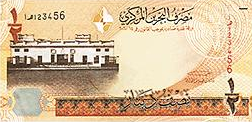 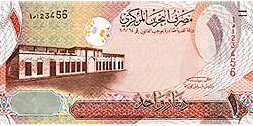 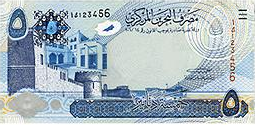 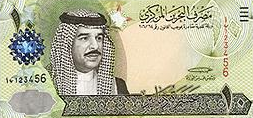 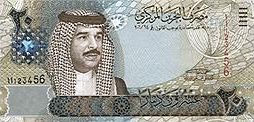 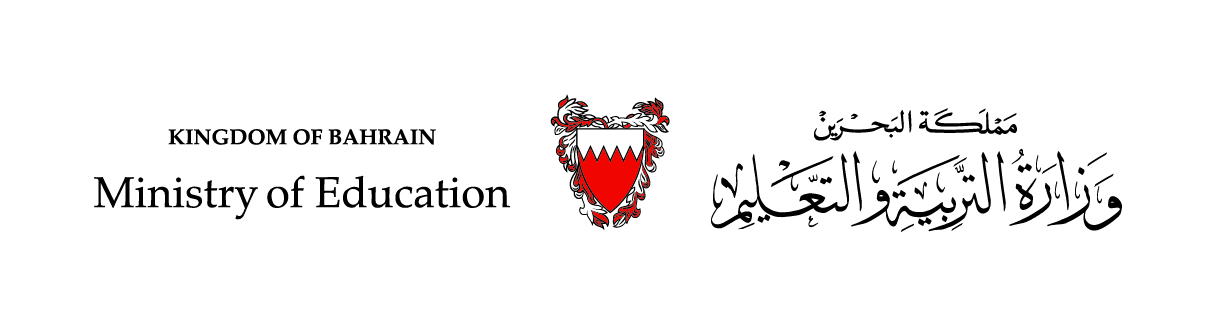 Finding Discount and Present ValueUnits 11
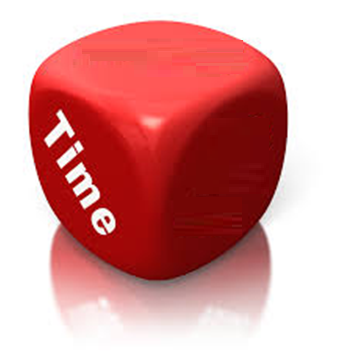 Principal
Rate
FINANCIAL MATHEMATICS 
Fin 111
First semester                                          Class: second                                                  Pages: 44-67
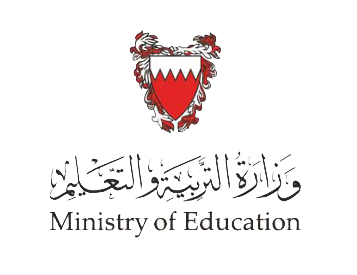 Objectives
At the end of this course, Student should be able to:
1- Explaining and apply the concept of discount .
2- Calculating present value by simple and communed interest. .
Finding Discounts     FINANCILA  MATHEMATICS        Fin: 111
Discount and Present value
By  Using Simple interest
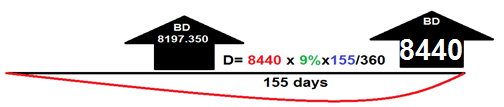 Example:
 A loan with a future value BD 8440  at 9% simple interest is converted to cash. Calculate the present value and discount before 115 days
Discount = Future value x  Interest  rate x  Time 
      D     =       Fv               x              i         x        T
              =    8440               x          9%        x  115/360  =BD 242.650
Present value  = Future value -  discount
           Pv         =         Fv            -       D
                        =    8440              -     242.650   = BD 8197.350
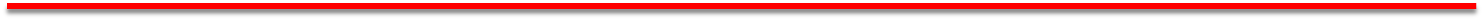 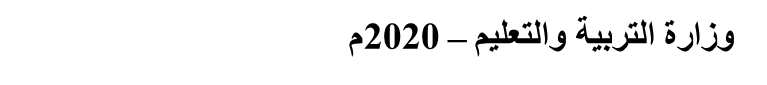 Finding Discounts     FINANCILA  MATHEMATICS        Fin: 111
Discount and Present value
By  Using Simple interest
Example:
 A note has face value BD 1500  at 4% simple interest is converted to cash before 180 days. Find the discount and present value
Discount = Future value x  Interest  rate x  Time 
      D     =       Fv               x              i         x        T
              =    1500               x          4%        x  180/360  =BD 30
Present value  = Future value -  discount
           Pv         =         Fv            -       D
                        =    1500              -     30   = BD1470
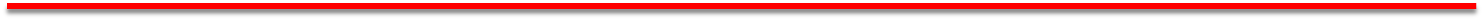 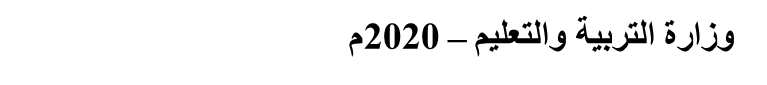 Finding Discounts     FINANCILA  MATHEMATICS        Fin: 111
Discount and Present value
By  Using compound interest
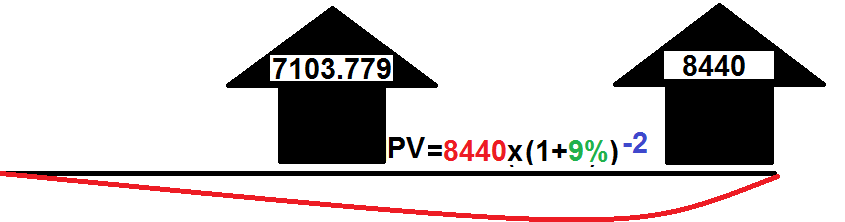 Example:
 A loan with a future value BD 8440  at 9% annually compound interest rate is converted to cash. Calculate the present value and discount before 2 years.
Present value = Future value x (1+ Interest  rate ) –number of period/Time
        PV          =       Fv             x (1+             i           ) – n
                       =    8440             x (1+          9%         ) -2  =BD 7103.779
Discount = Future value - Present value
       D      =         Fv            -       PV
                =       8440           -     7103.779   = BD 1336.221
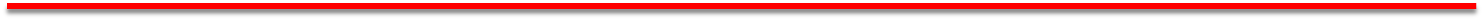 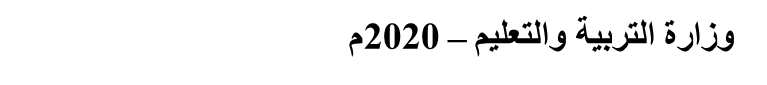 Finding Discounts     FINANCILA  MATHEMATICS        Fin: 111
Discount and Present value
By  Using compound interest
Example:
 A note has face value BD 3000  at compound interest rate 6% annually
is converted to cash before 5 years. Find the discount and present value
Present value = Future value x (1+ Interest  rate ) –number of period/Time
        PV          =       Fv             x (1+             i           ) – n
                       =    3000            x (1+         6%         ) -5  =BD 2241.775
Discount = Future value - Present value
       D      =         Fv            -       PV
                =       3000           -     2241.775   = BD 758.225
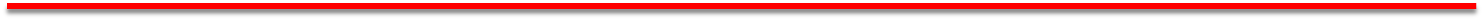 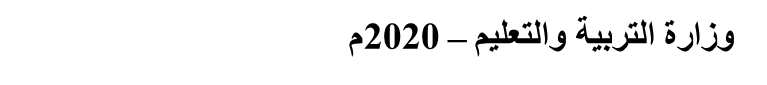 Finding Discounts     FINANCILA  MATHEMATICS        Fin: 111
1) A note BD1,400 sold two years before their due date at  5%  
     simple interest , find the present  value.
b- BD1400
a- BD140
d- BD1540
c- BD1260
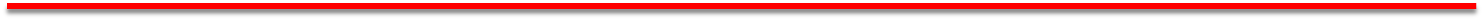 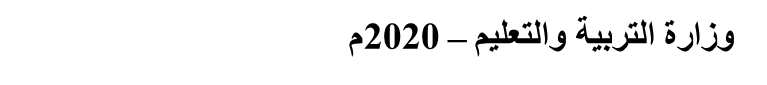 Finding Discounts     FINANCILA  MATHEMATICS        Fin: 111
2) A note BD2500 sold 9 months before their due date at  4.5%   
    simple interest , find the Discount.
a- BD2584.375
b- BD84.375
c- BD2575
d- BD1012.500
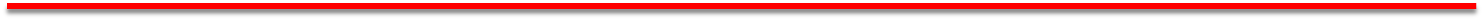 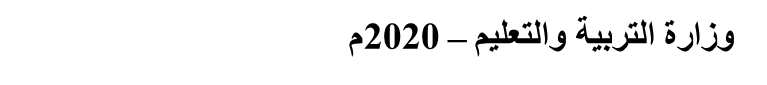 Finding Discounts     FINANCILA  MATHEMATICS        Fin: 111
3) Find present value  of  the debts BD 3500 for 4 years with a 
     discount rate 10% annually  compounded  semi-annually .
b- BD1131.062
a- BD2368.938
c- BD4631.062
d- BD3363.431
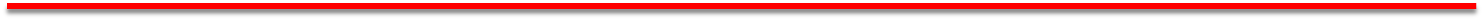 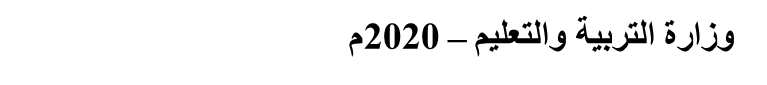 Finding Discounts     FINANCILA  MATHEMATICS        Fin: 111
4) Find the discount for a lone BD3,000  for one year and 
    8 months with a discount  rate  7%  thirdly ?
b- BD350
a- BD3861.415
c- BD326.339
d- BD861.041
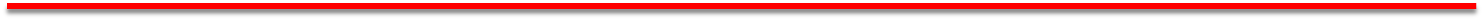 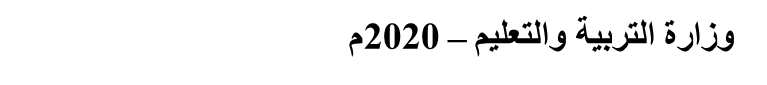 Finding Discounts     FINANCILA  MATHEMATICS        Fin: 111
5) Find the present value  for a lone BD4000  for 3 year with a  
   discount rate  6% annually compounded  monthly ?
a- BD690.630
b- BD4786.722
d- BD3342.580
c- BD2819.842
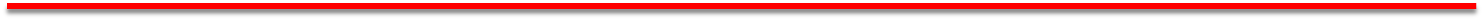 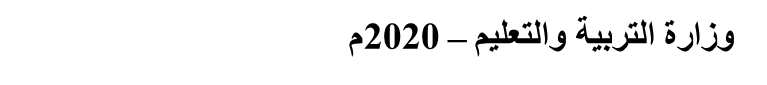 Finding Discounts     FINANCILA  MATHEMATICS        Fin: 111
D = 1400 x 5% x 2 =BD140
 PV = 1400 - 140 = BD 1260
Click on the arrow for the next question
Click the arrow to return to the question
D = 2500 x 4.5% x 9/12 =BD84.375
Click on the arrow for the next question
Click the arrow to return to the question
PV = 3500 x (1+5%) -8 =BD2368.938
Click on the arrow for the next question
Click the arrow to return to the question
PV = 3000 x (1+7%) -5 =BD2138.956
D   = 3000 – 2138.956= BD861.041
Click on the arrow for the next question
Click the arrow to return to the question
PV = 4000 x (1+0.005) -36 =BD3342.580
Click on the arrow for the next question
Click the arrow to return to the question
The lesson ended
We hope
Success
Lesson Objective 
 Thank you
For more information:
    Visit the  www.Edunet.com
   Questions and activities of the book
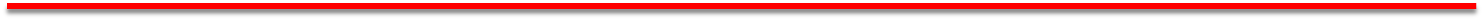 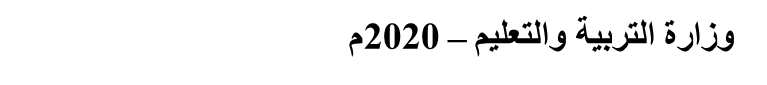 Finding Unknown factors & Discounts     FINANCILA  MATHEMATICS        Fin: 111